Gérard SERVEUR
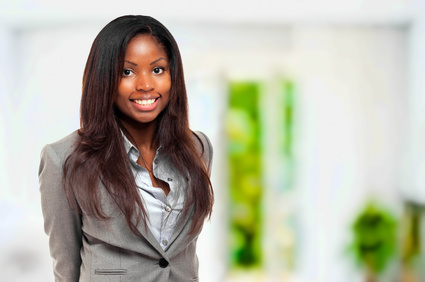 Serveuse polyvalente - 6 ans en restauration
A propos de moi
Serveur expérimenté, je possède 6 années d'expérience dans le domaine du service en salle et du bar. J'ai travaillé en tant que serveur dans divers cafés et restaurants, ce qui m'a aidé à améliorer mon efficacité durant le service et à anticiper et de répondre au mieux aux demandes des clients.
Expériences Professionnelles
Contact
04/2019 - Aujourd’hui -  Café du Commerce, Paris - Serveur au bar-restaurant
Service en salle
Préparation des tables
Présentation des menus
Conseils pour le choix des plats et des boissons
Préparation de cocktails et autres boissons alcoolisées
Encaissement des règlements des clients
Première expérience en tant que service au bar. Travailler au café du Commerce m'a aidé à acquérir davantage d'expérience dans la préparation de cocktails mais aussi à m'adapter à un service multiple.
01/2015 – 04/2019  - Brasserie des Fleurs, Paris  - Serveur
Service en salle
Préparation des tables
Traitement des commandes
Encaissement des règlements des clients
Ma plus longue expérience professionnelle à ce jour. J'ai découvert un tout autre univers et développé mon adaptation durant les différents services, tout en répondant au mieux aux demandes des clients aux heures creuses et aux heures de pointe.
02/2014 – 12/2014 - La Belle Vie, Paris – Serveur
Service en salle
Préparation des tables
Présentation des plats
Traitement des commandes
Aide à la préparation des desserts
Ce premier emploi a contribué à solidifier les bases que j'ai acquises durant mes années de formation. J'ai eu l'occasion de découvrir de nouvelles techniques en cuisine et j'ai également appris à travailler plus rapidement et efficacement.
+336 01 02 03 04
votre.nom.prenom@gnail.com
Marseille, France
linkedin.com/votre-profil
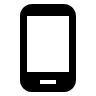 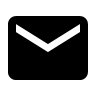 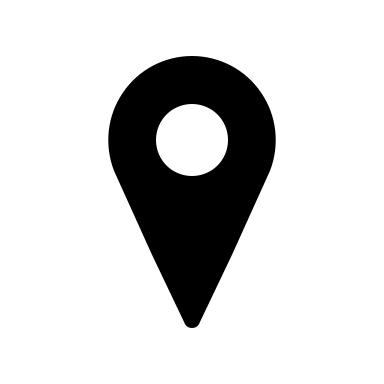 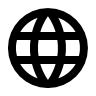 Compétences
Traitement des commandes rapide
Habilité à servir de l'alcool
Gestion des stocks et du réassort
Maîtrise de 2 langues étrangères : Anglais (bilingue) et Espagnol (compétence professionnelle)
Qualités
Polyvalent
Souriant
Dynamique
Capable de gérer les situations stressantes
Centres d’intérêt
Tennis, 
Voyages (Espagne, Italie, Royaume-Uni, Grèce, Etats-Unis), lecture
Formation
2013  - Certificat d'Aptitudes Professionnelles – Restaurant - Lycée Saint-Jacques – Paris
2011 - Baccalauréat professionnel hôtellerie-restaurationLycée hôtelier Voltaire, Paris
2008 - Collège Saint-Dominique, Paris  - Brevet des collèges obtenu avec mention assez bien
Cher(e) Candidat(e)

Merci d'avoir téléchargé ce modèle sur notre site. Nous espérons qu'il vous aidera à mettre en valeur votre CV.

---------------------------------------------------------------------------------------

Besoin de conseils pour rédiger votre CV ou vous préparer pour l’entretien d’embauche ? Consultez nos articles :

- Le titre du CV : guide pratique + 30 exemples
- Comment mettre en valeur son expérience professionnelle ?
- Rédiger une accroche de CV percutante + 9 exemples
- Les 7 points clés d'un CV réussi
- Personnalisez votre CV avec des icônes gratuites
- Bien préparer son entretien 

Nous proposons également plusieurs centaines d'exemples de lettres de motivation classées par métier et des modèles pour les mettre en forme.

- 1200 exemples de lettres de motivation 
- Les modèles de courrier
- Tous nos conseils pour rédiger une lettre efficace 


Nous vous souhaitons bonne chance dans vos recherches et vos entretiens  


Enfin, rappelez-vous qu'une bonne candidature est une candidature personnalisée ! Prenez donc le temps de la rédiger avec soin car elle décrit votre parcours professionnel et votre personnalité. 








----------------
Copyright : Les contenus diffusés sur notre site (modèles de CV, modèles de lettre, articles ...) sont la propriété de creeruncv.com. Leur utilisation est limitée à un usage strictement personnel. Il est interdit de les diffuser ou redistribuer sans notre accord. Contenus déposés dans 180 pays devant huissier. Reproduction strictement interdite, même partielle. Limité à un usage strictement personnel. Disclaimer : Les modèles disponibles sur notre site fournis "en l'état" et sans garantie.

Créeruncv.com est un site gratuit.